Электронное портфолио воспитателя МБДОУ «ДСОВ№32 «Пчёлка» г. Юрга  Лазовик Е.Н. (высшая квалификационная категория)
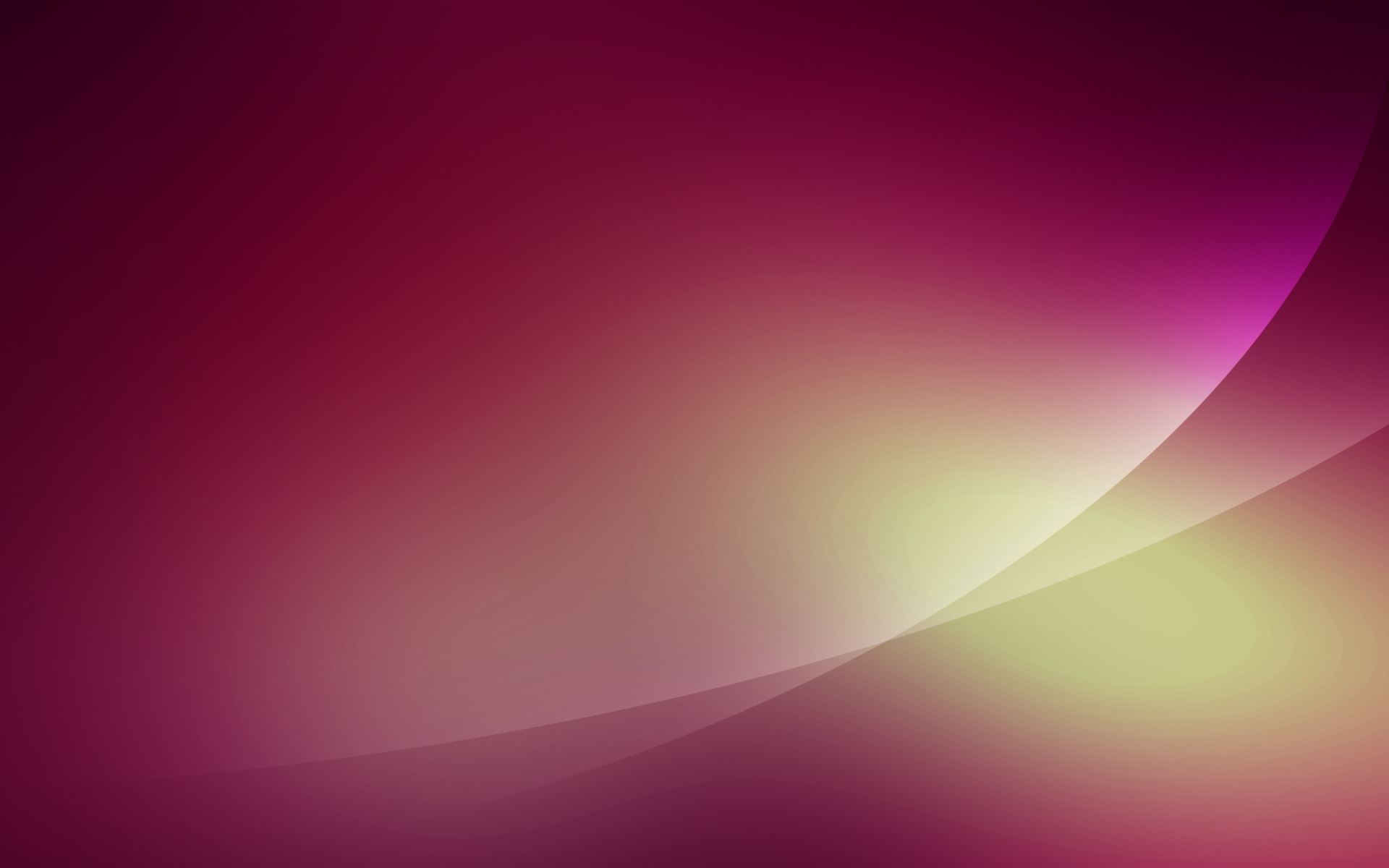 Информационная карта
Год рождения: 4.08.1981г.Образование: высшее,  Томский государственный  педагогический университет 2006год, по специальности  «Педагогика и психология».Квалификационная категория: высшаяДата  последней аттестации: 2016г.Педагогический стаж: 7 летЛичный сайт: http://www.maam.ru/users/360071
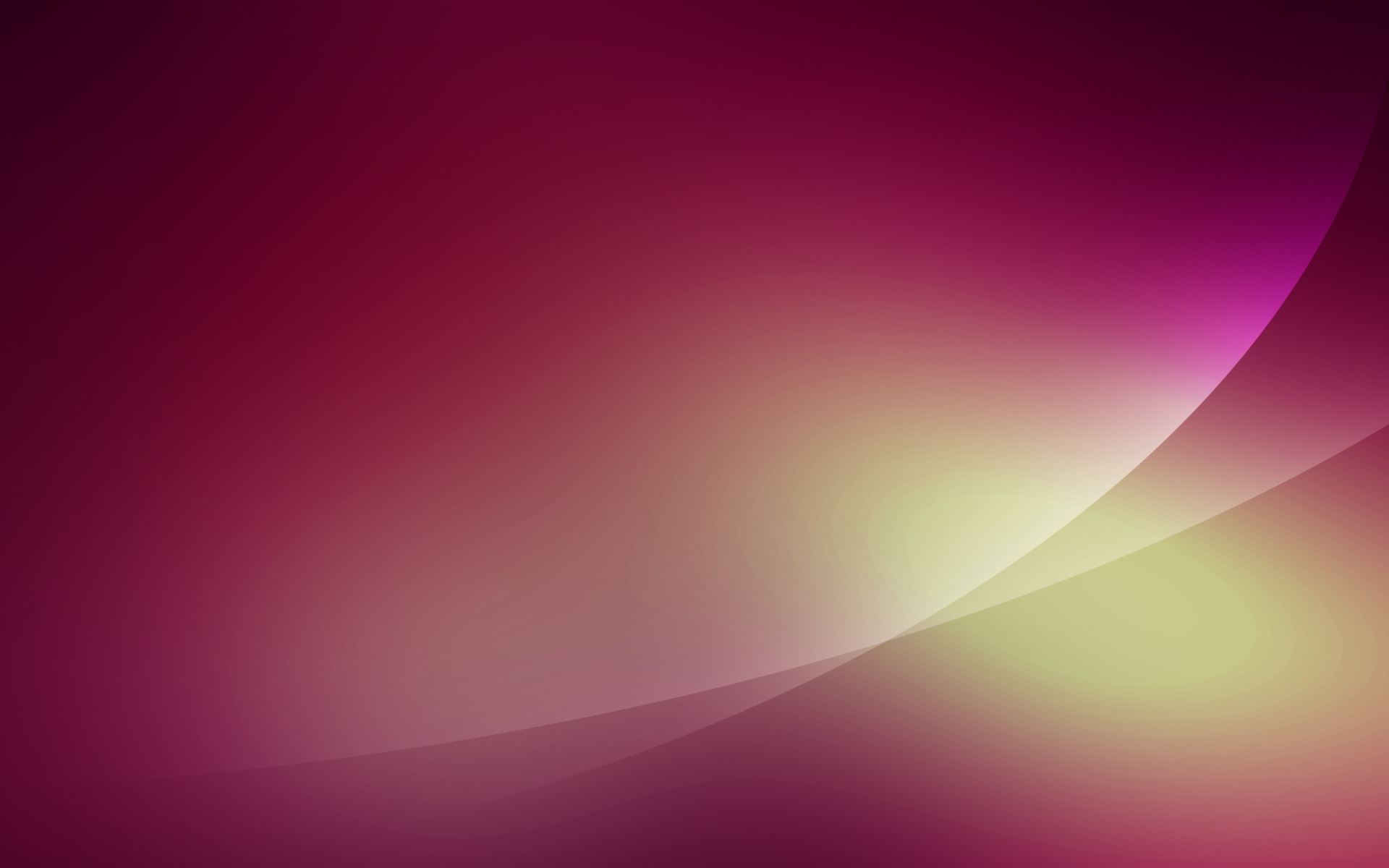 Диплом об образовании
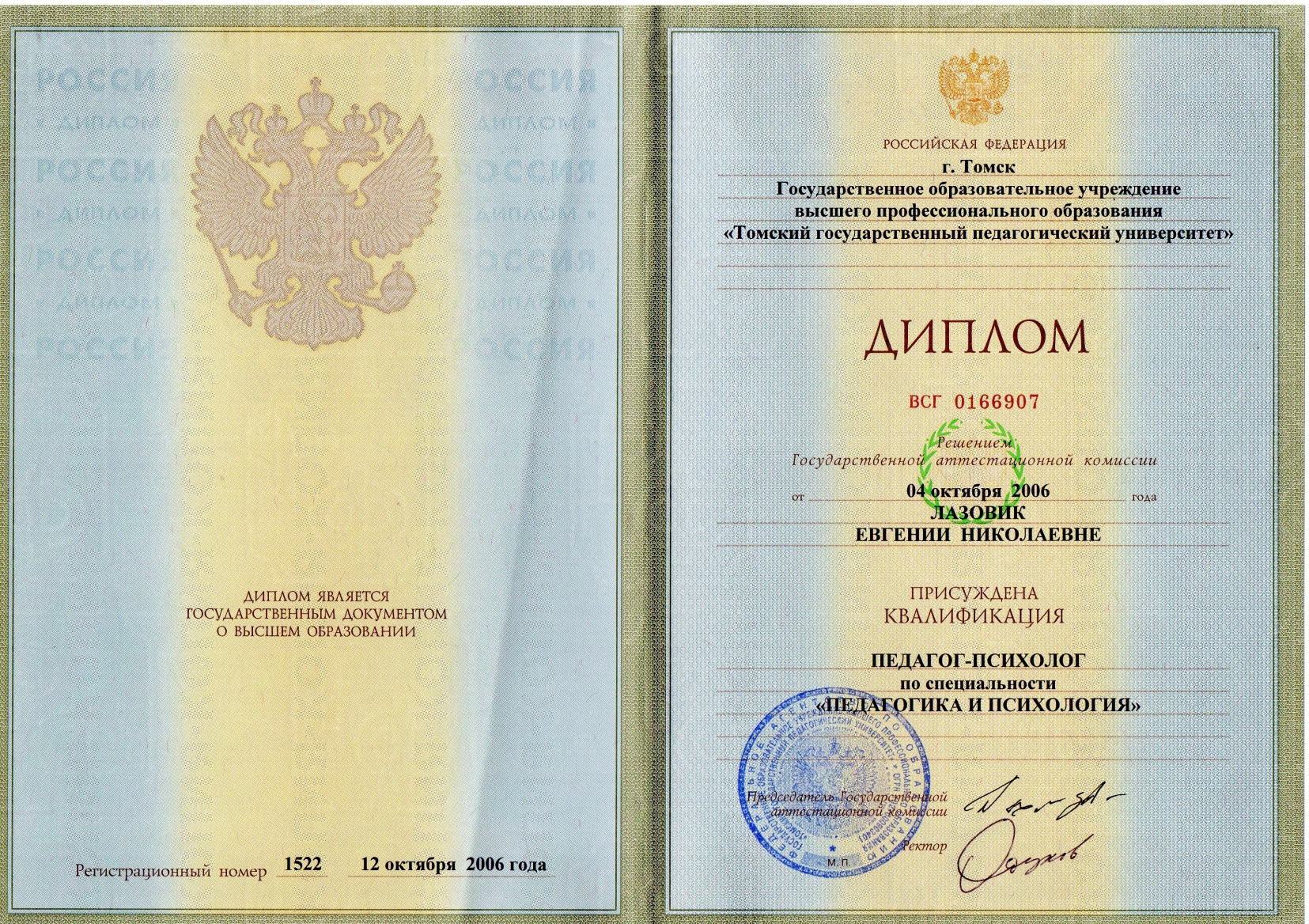 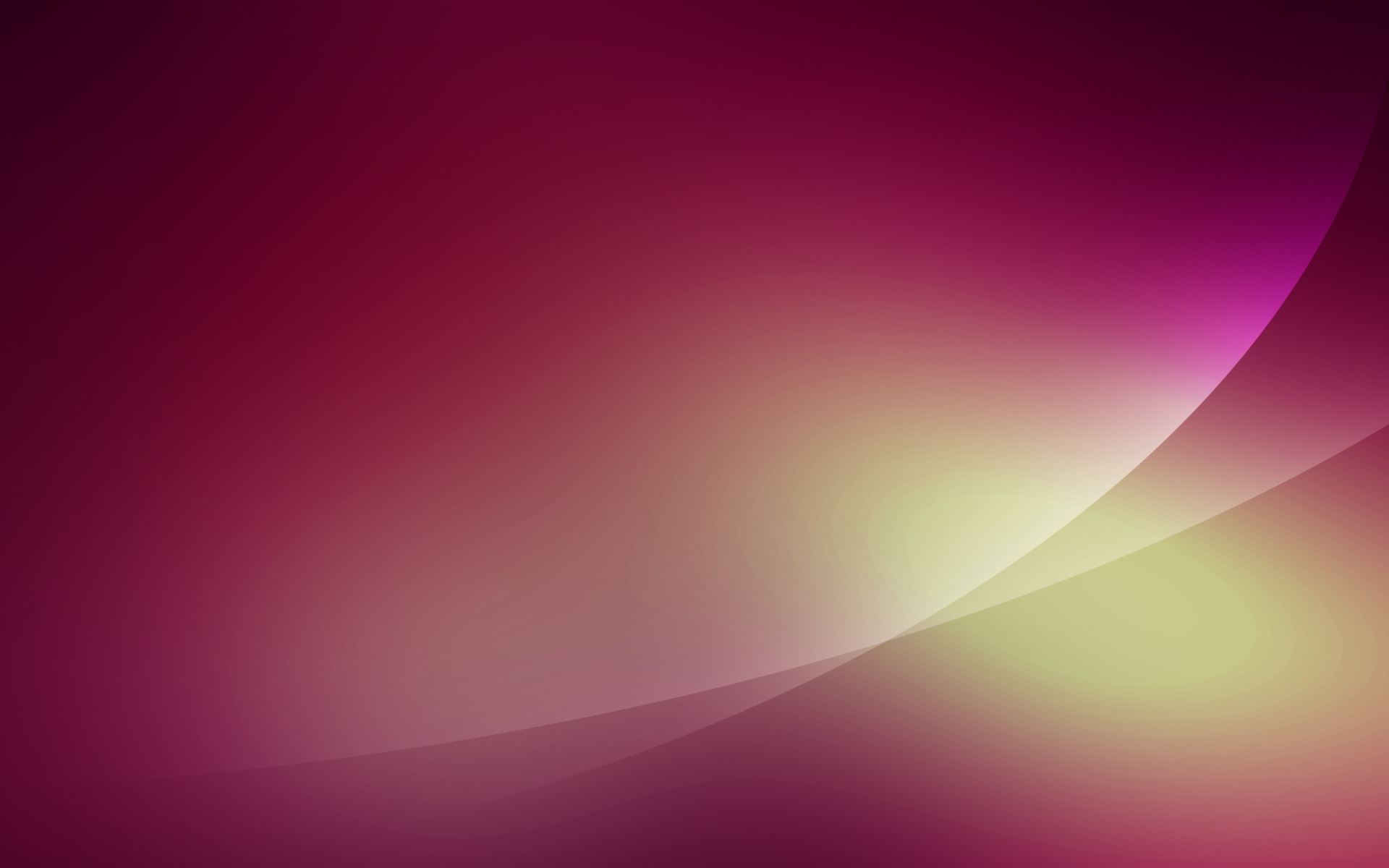 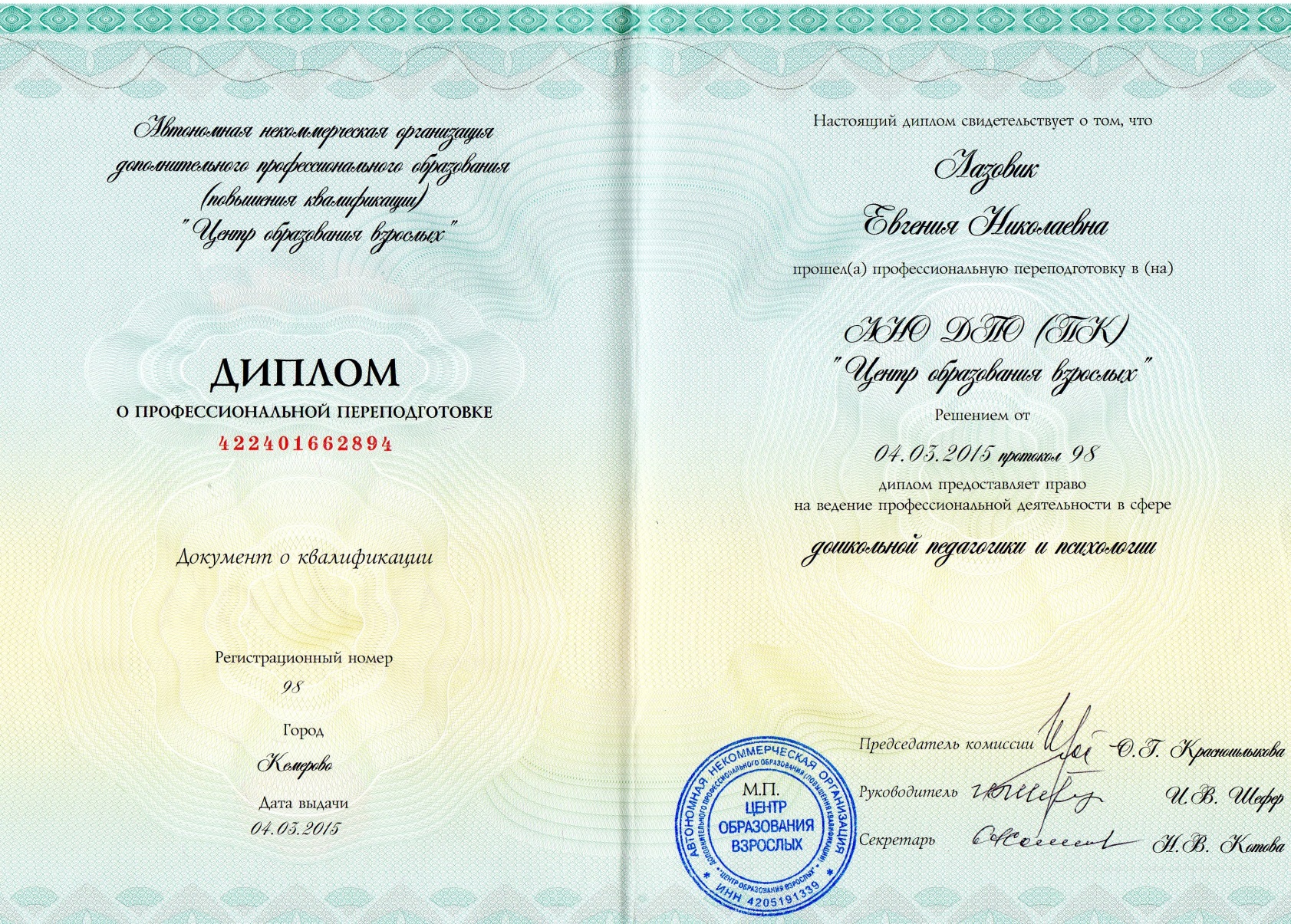 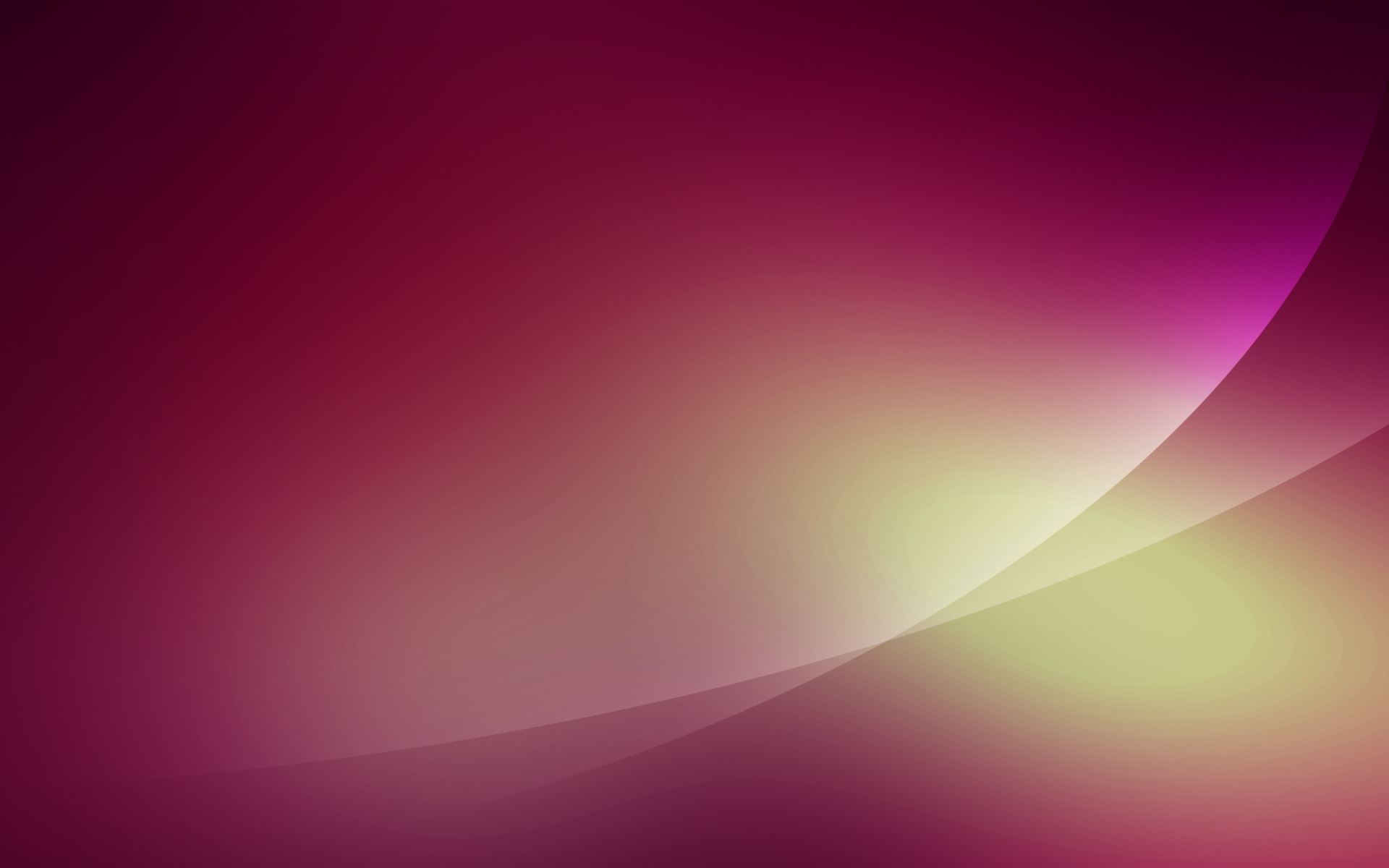 Курсы повышения квалификации
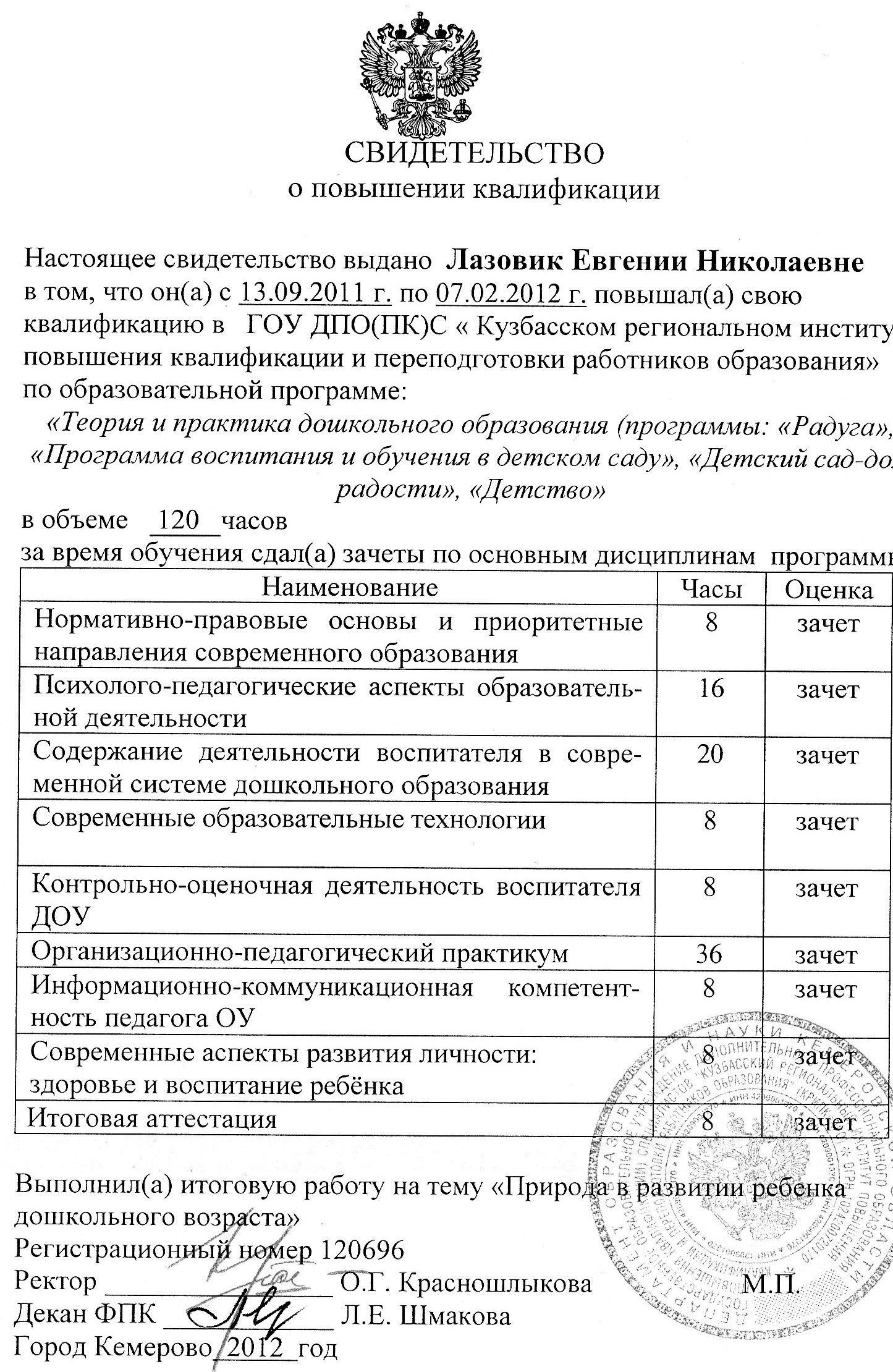 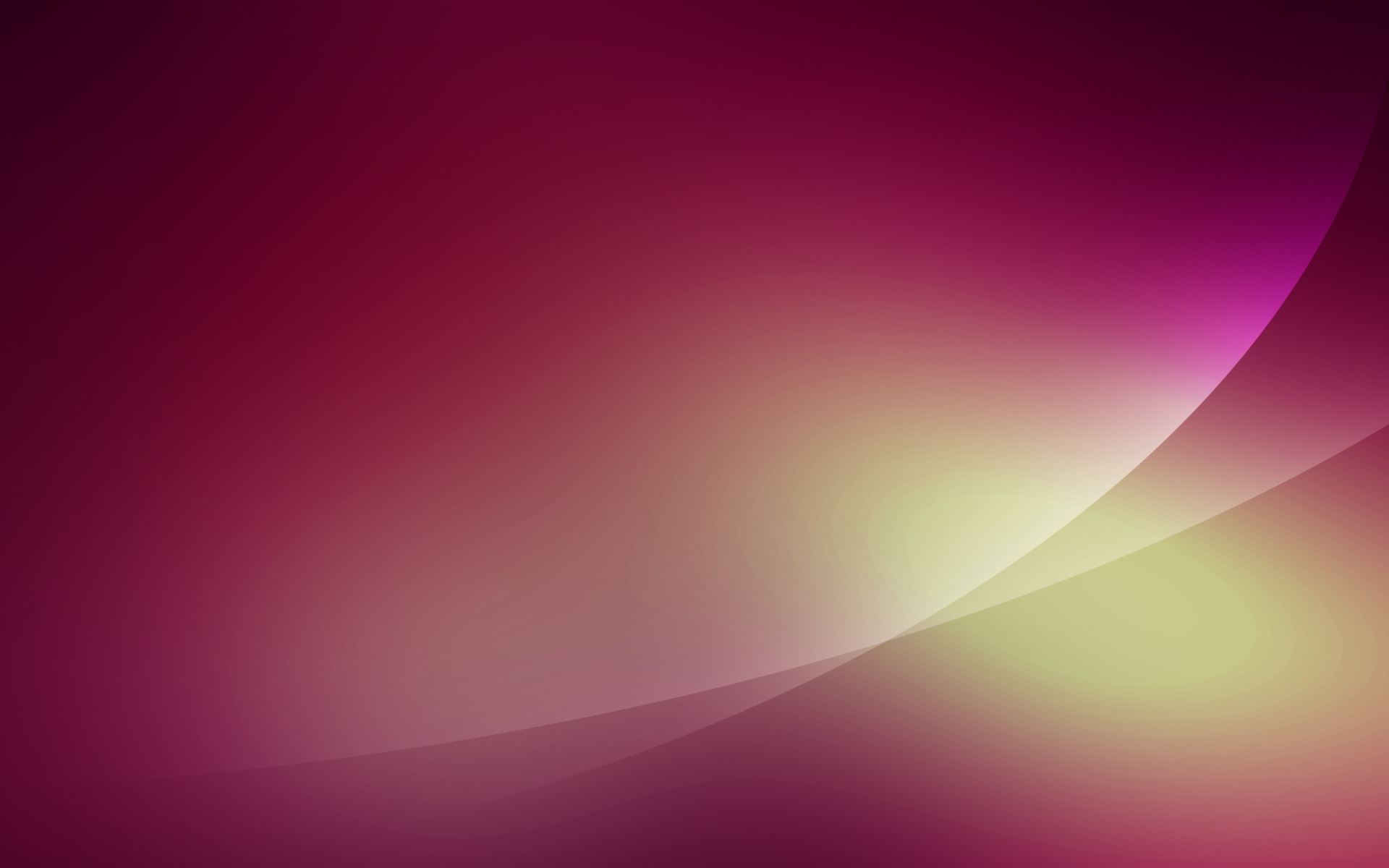 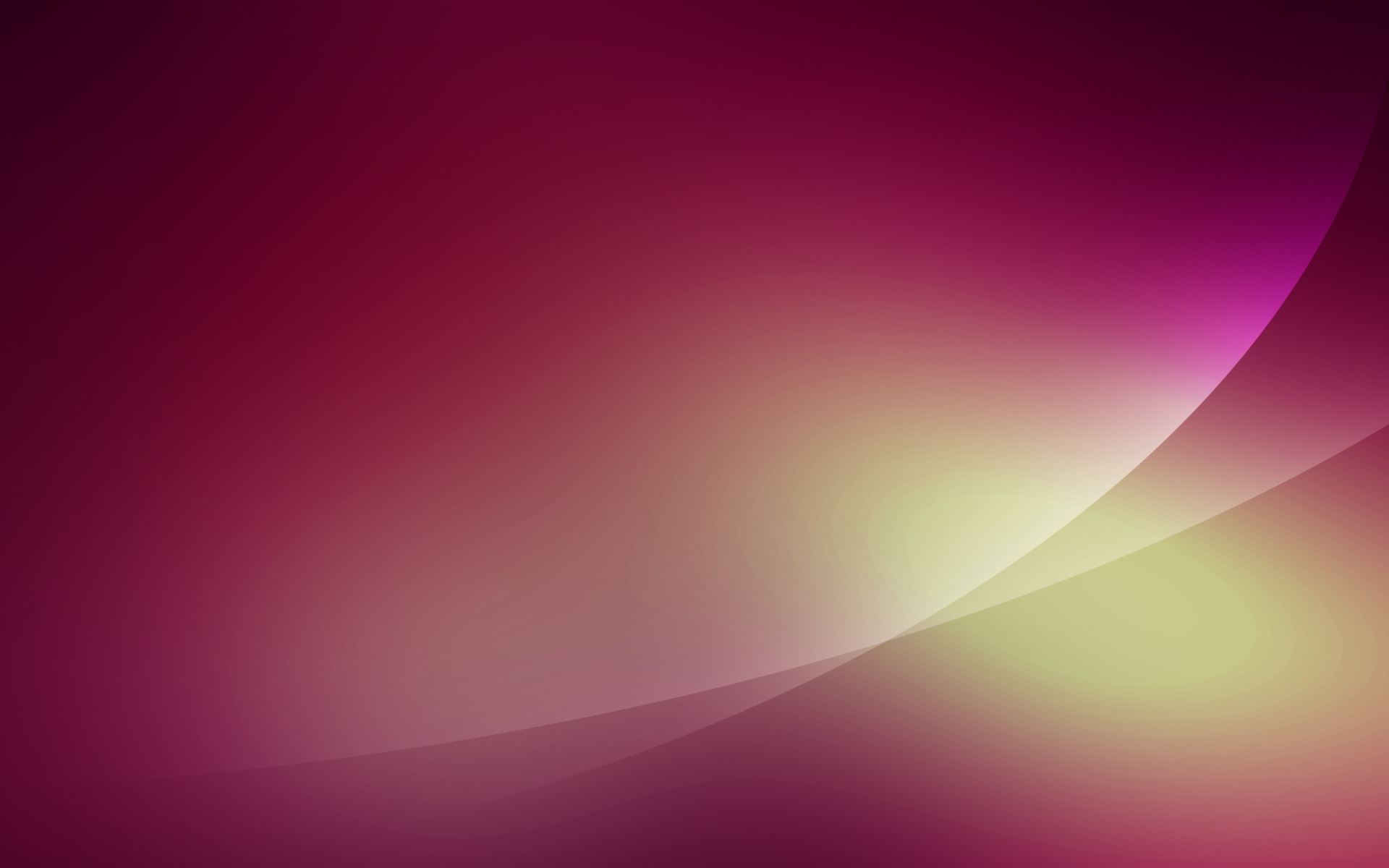 Участие в семинарах
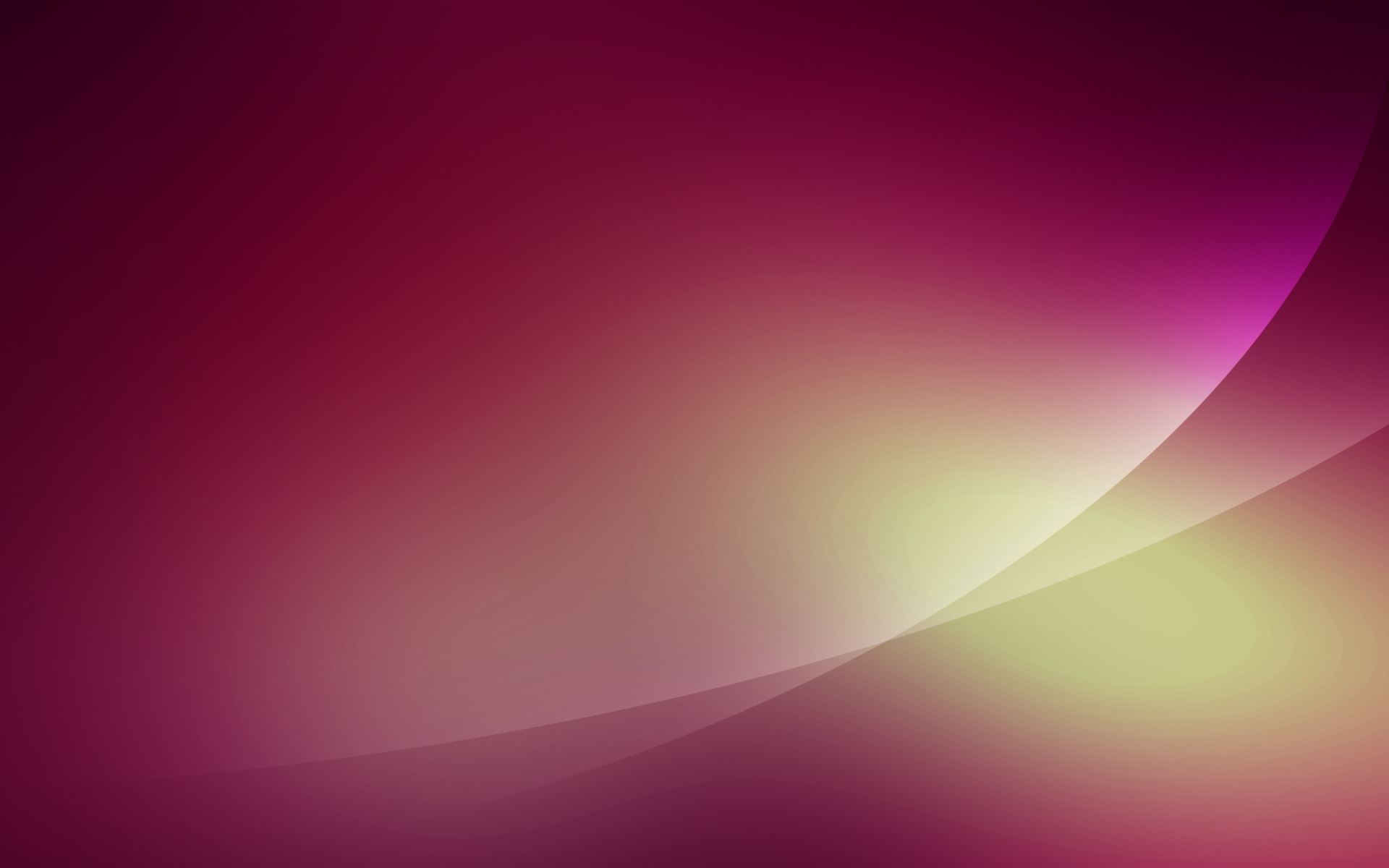 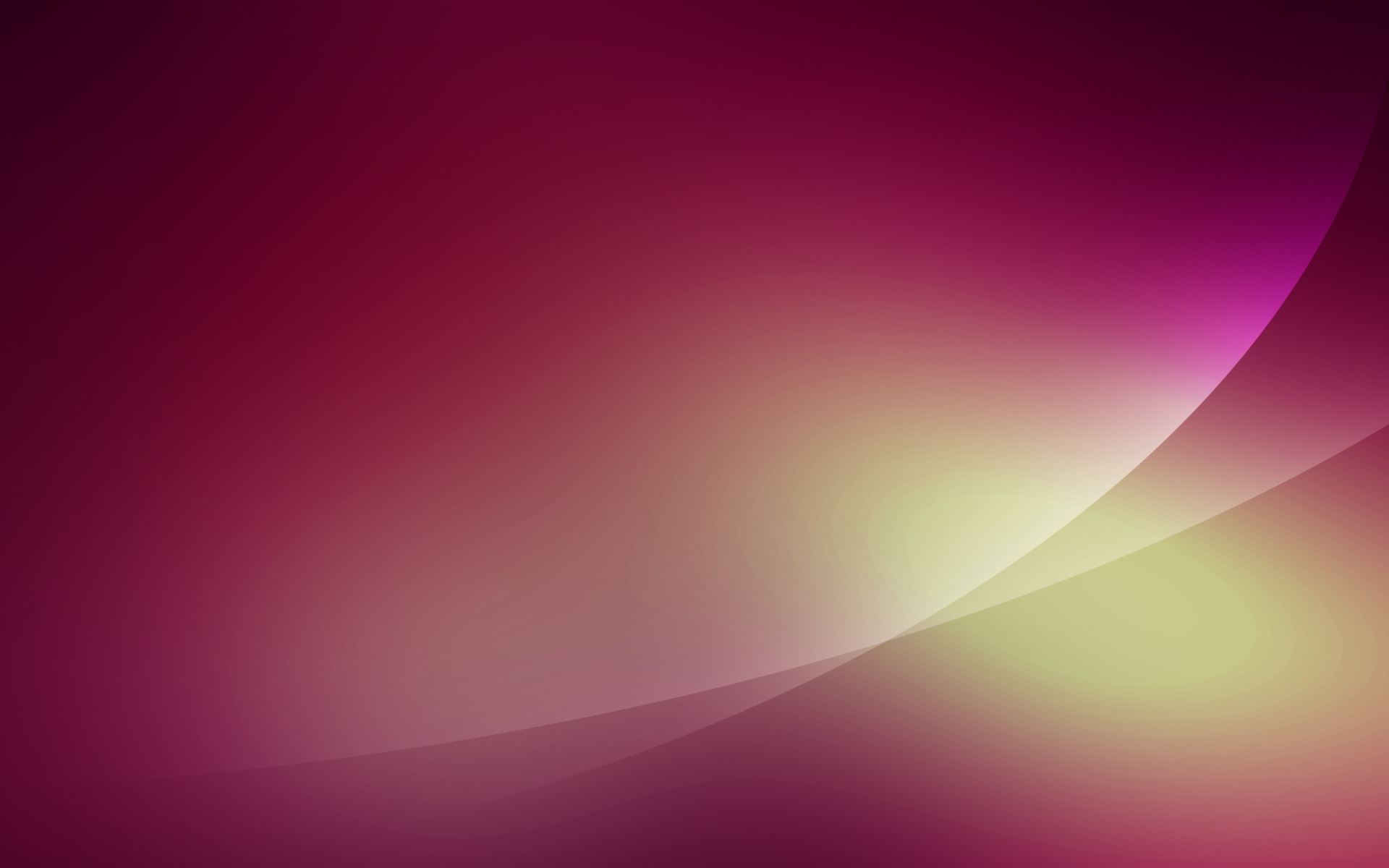 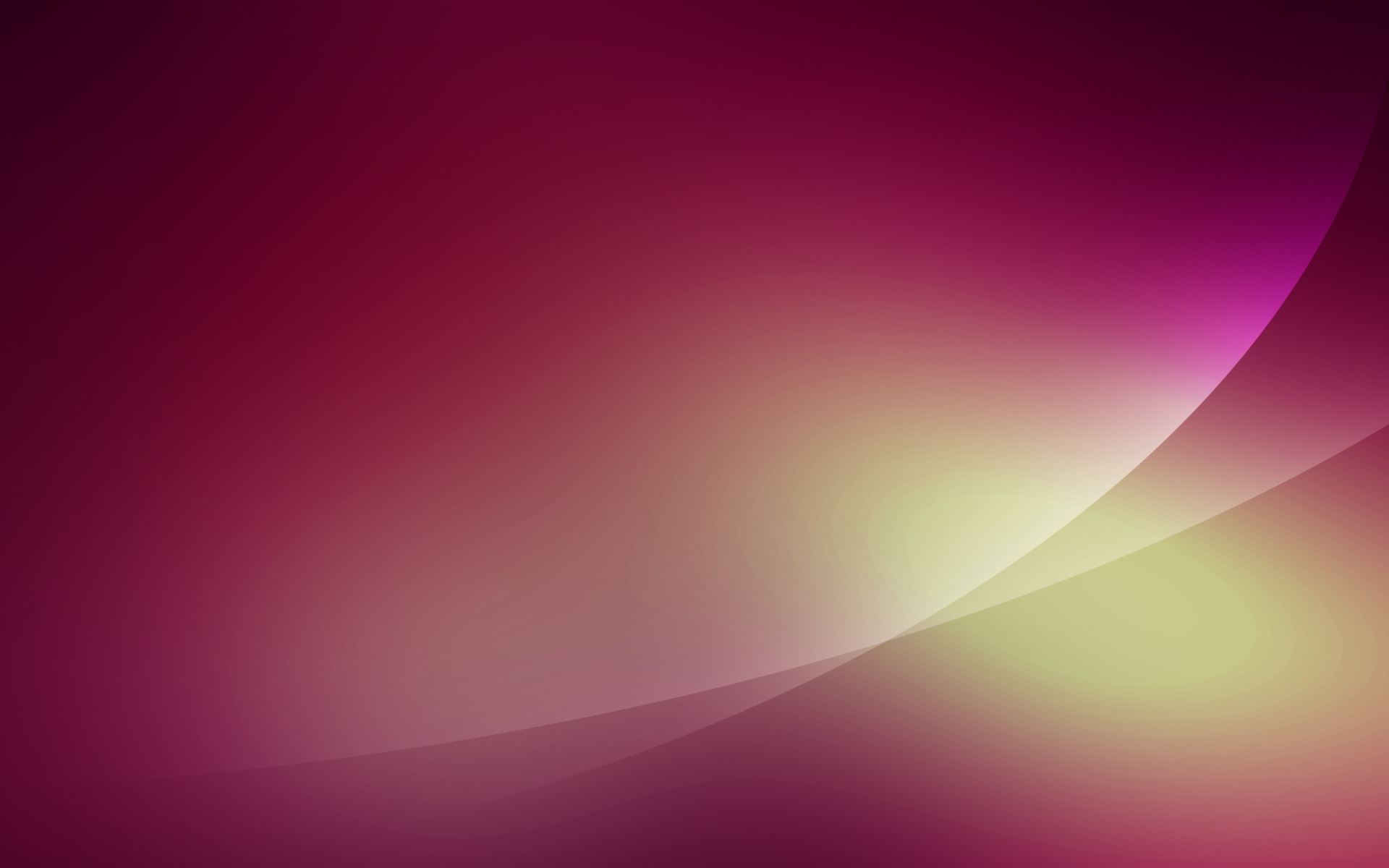 Аттестация
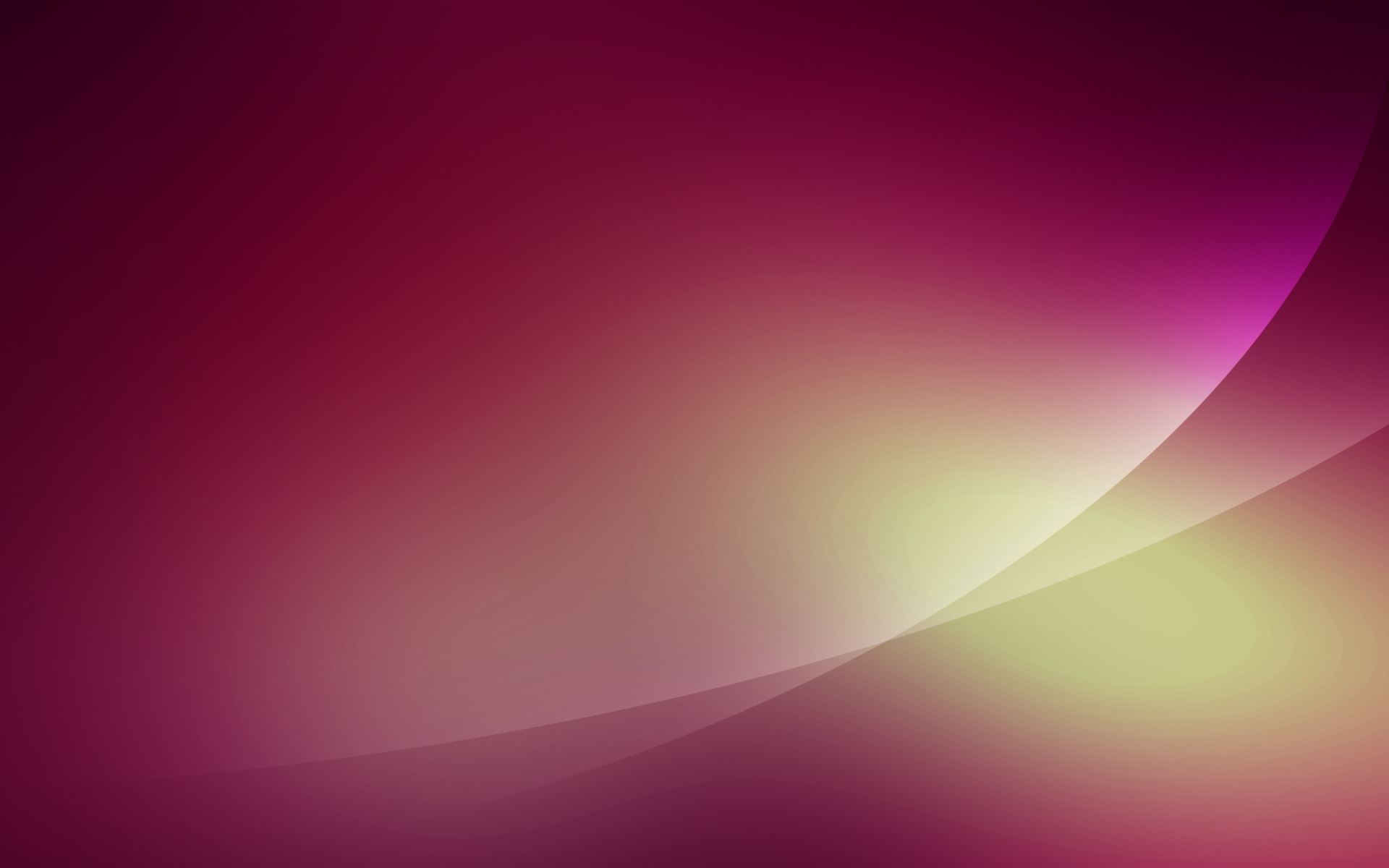 Грамоты и награды
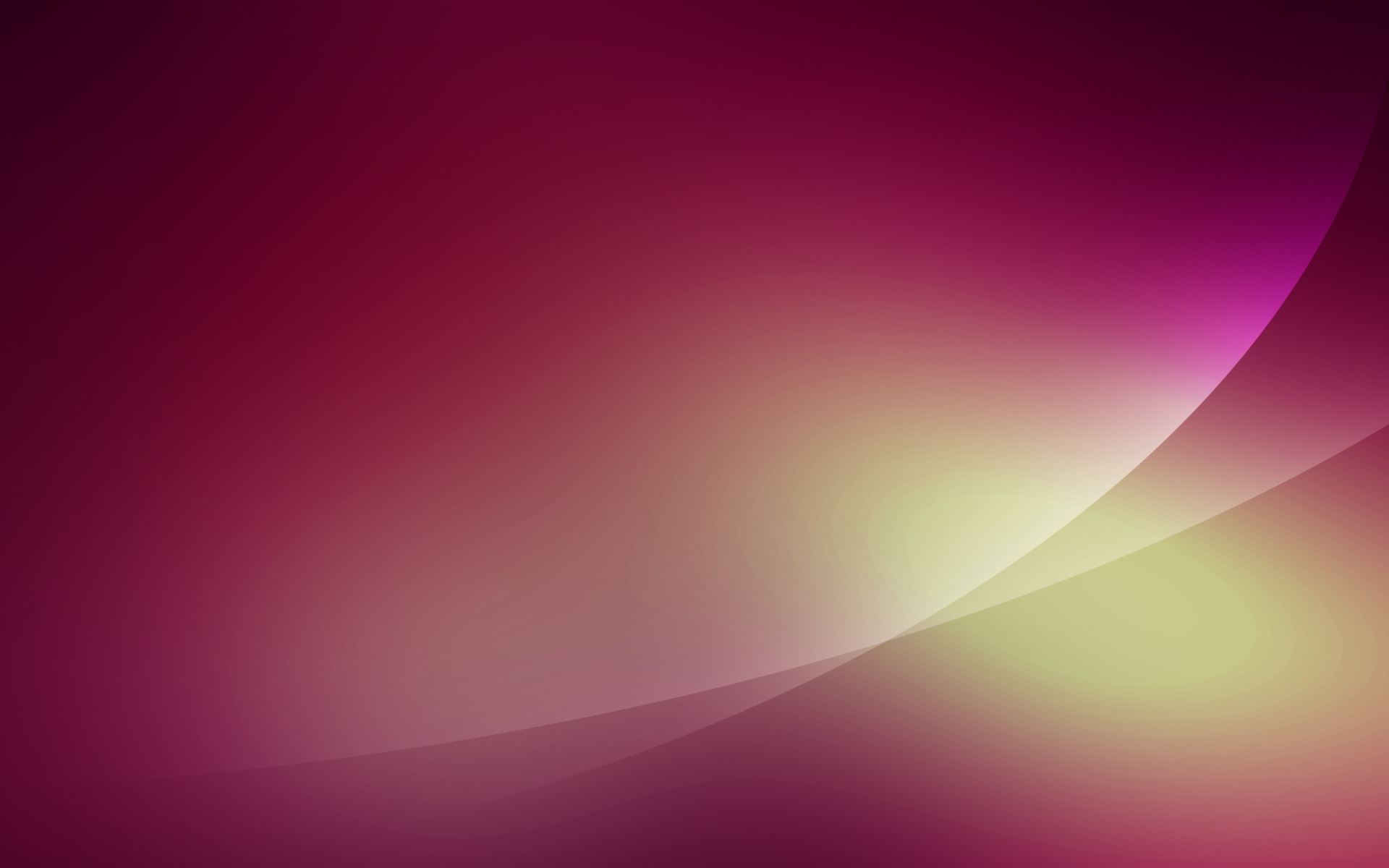 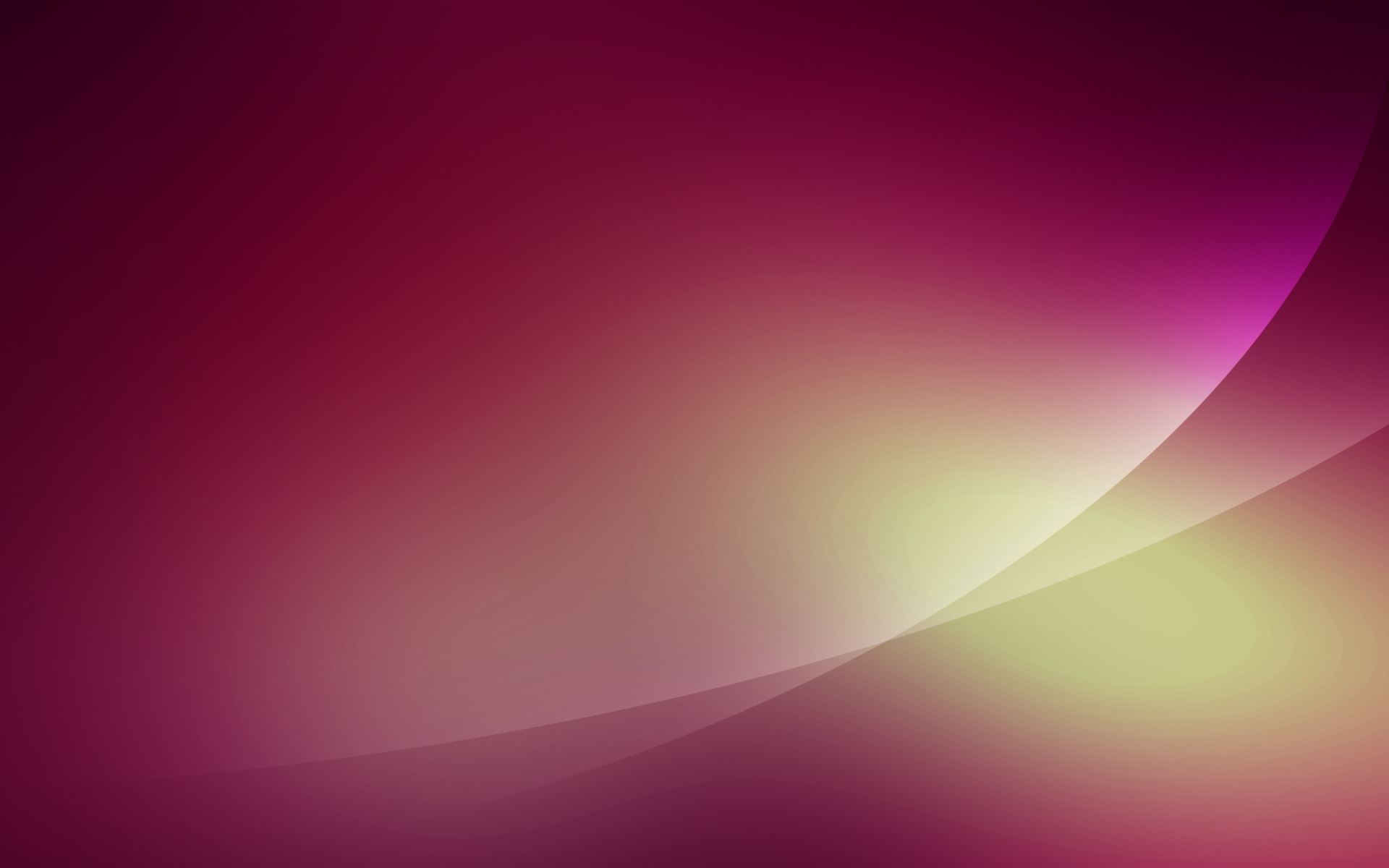 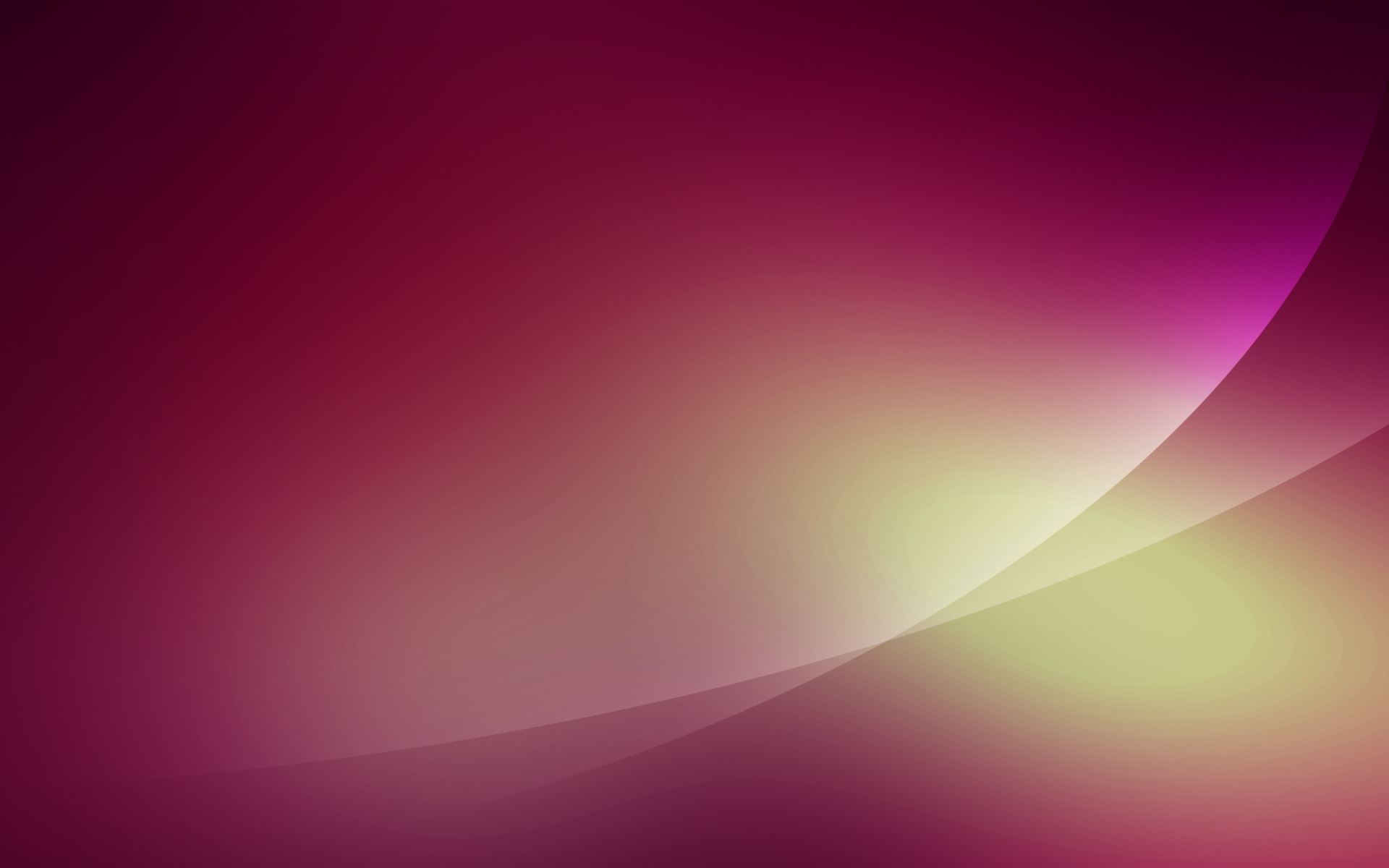 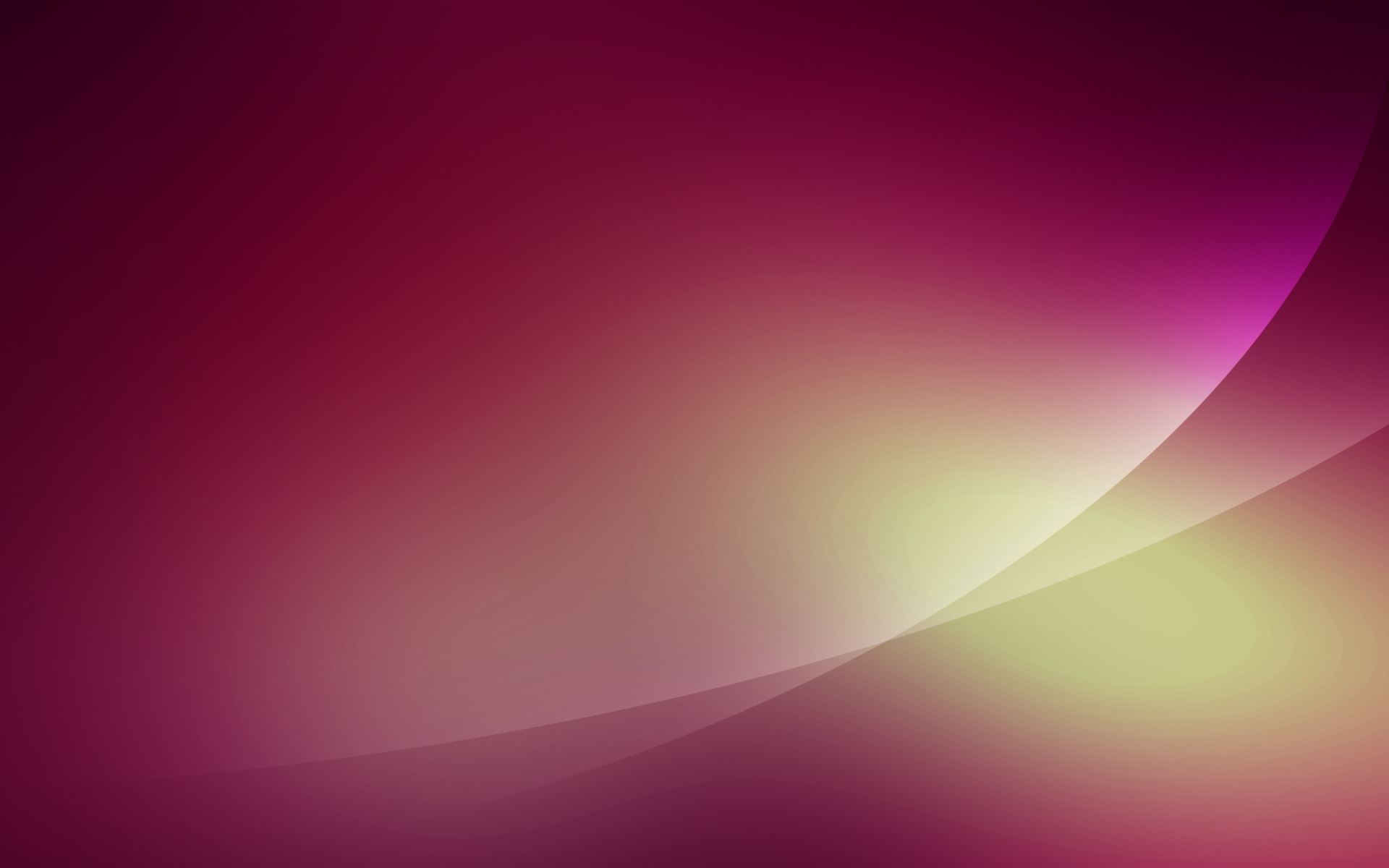 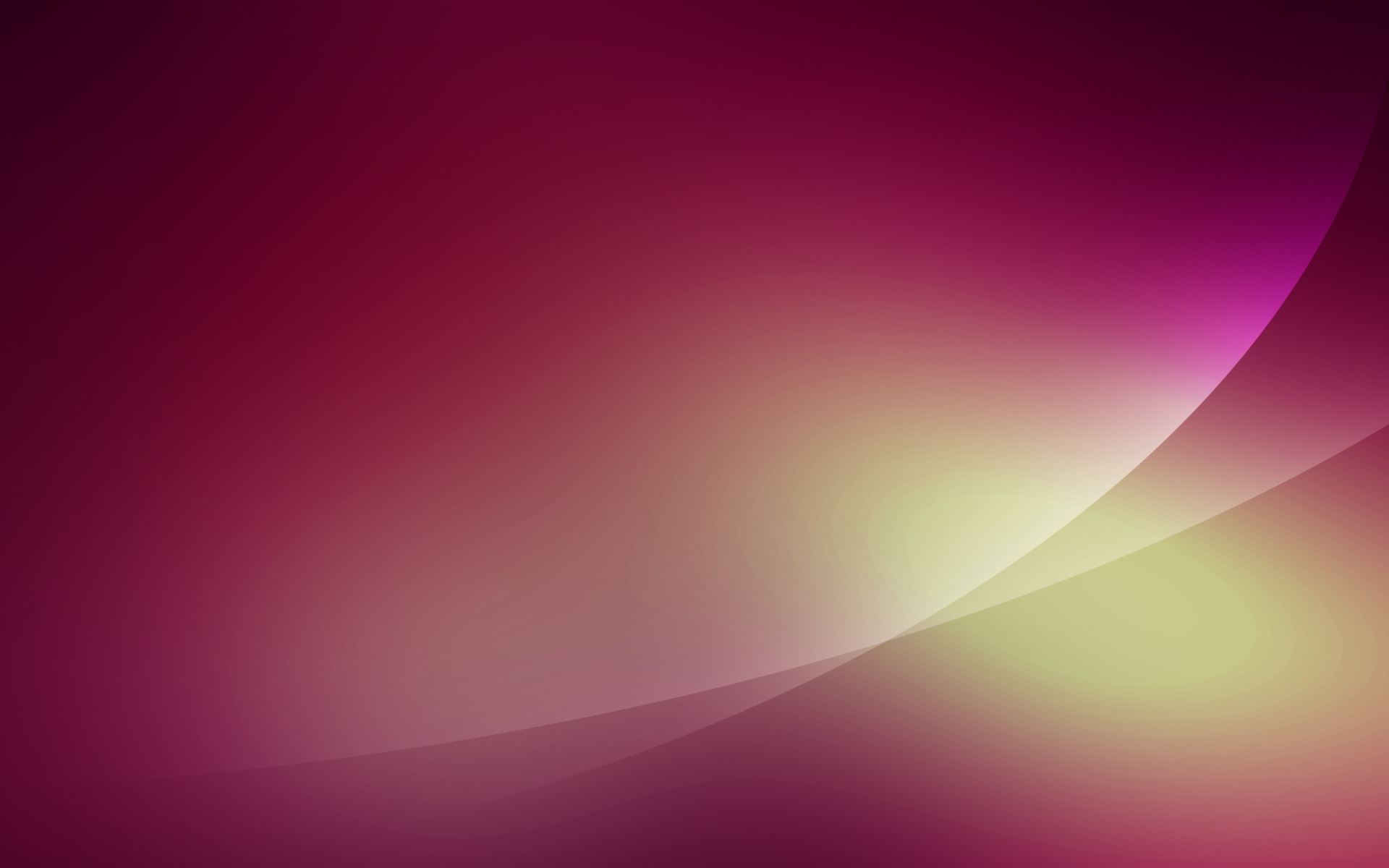 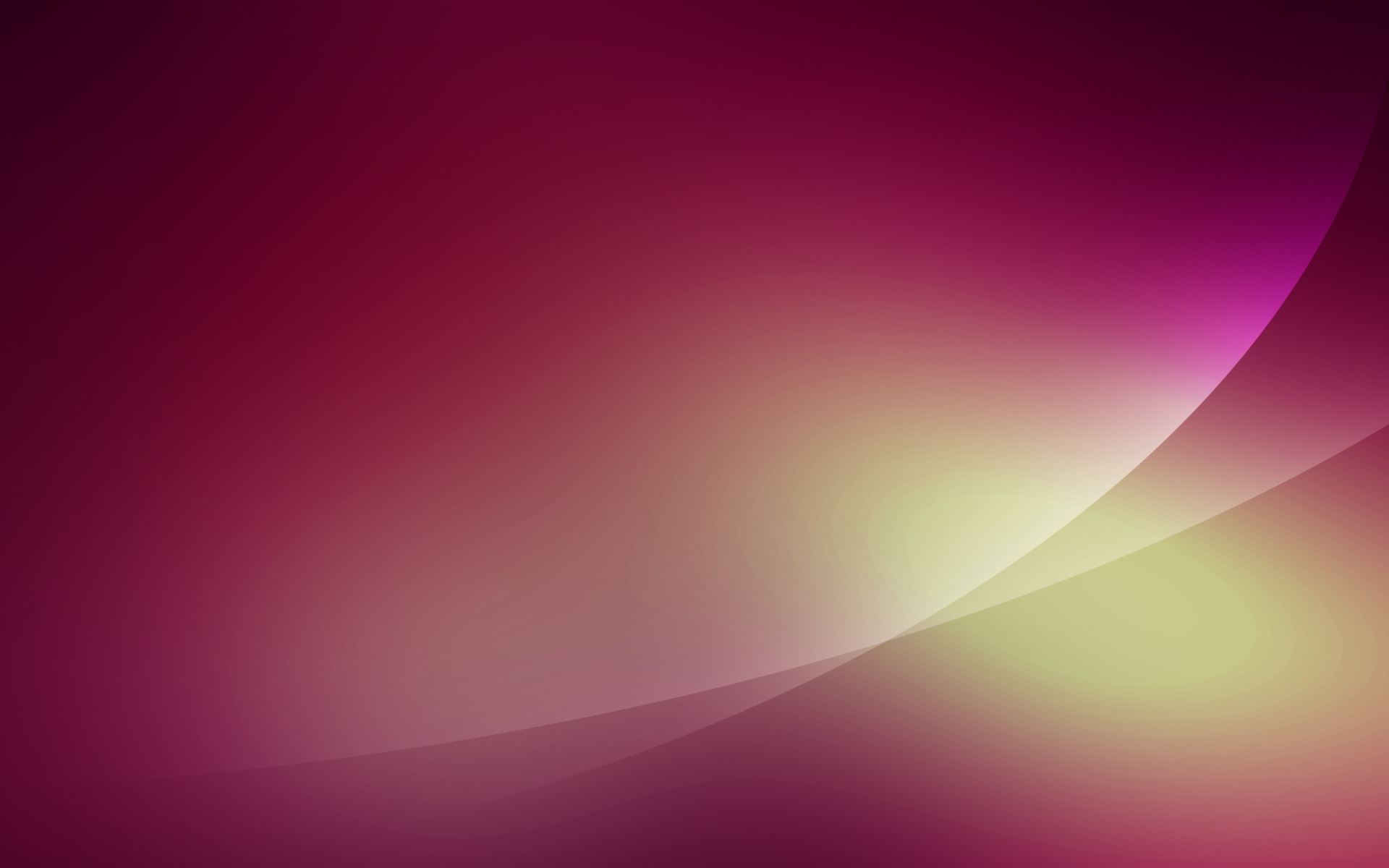 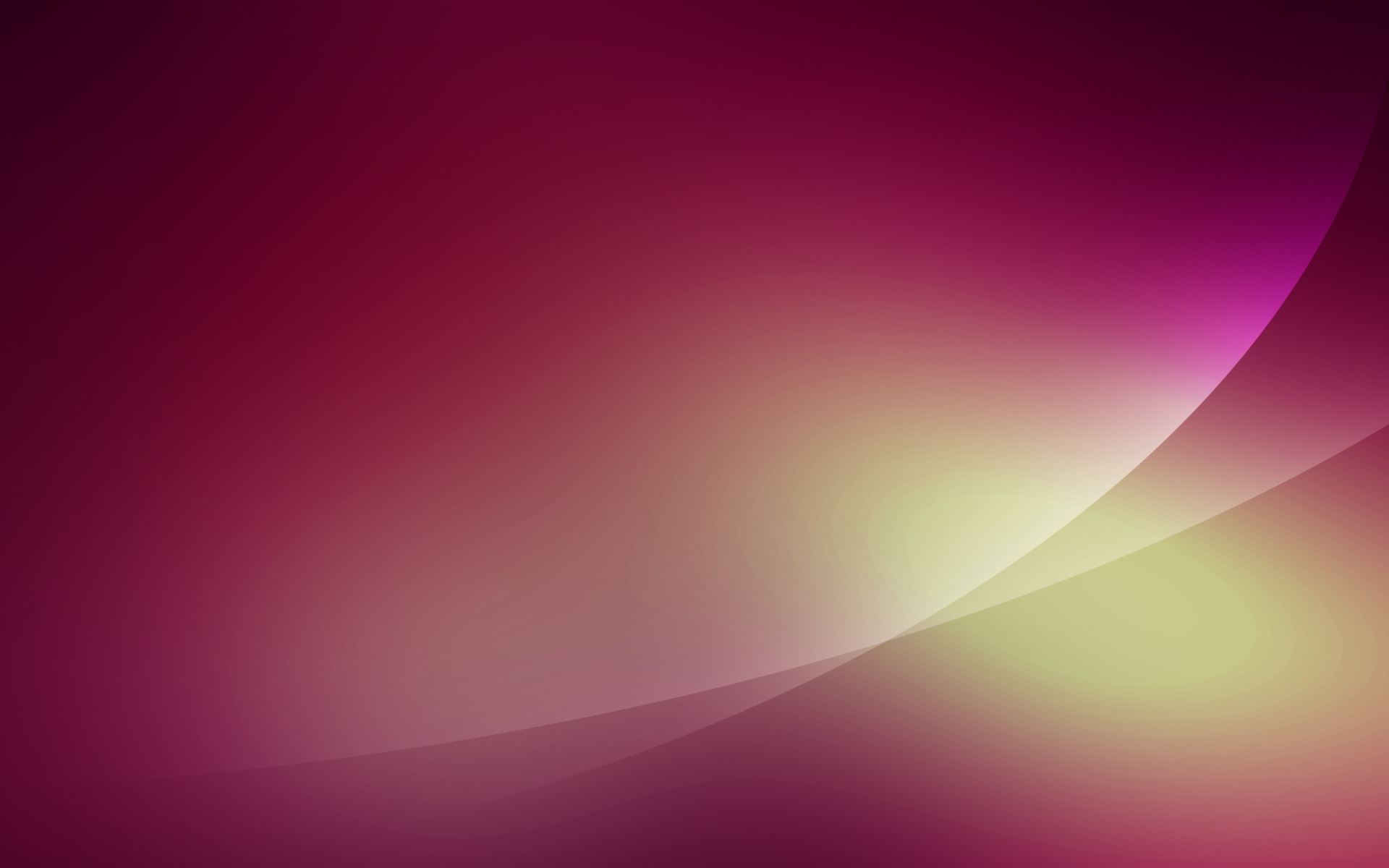 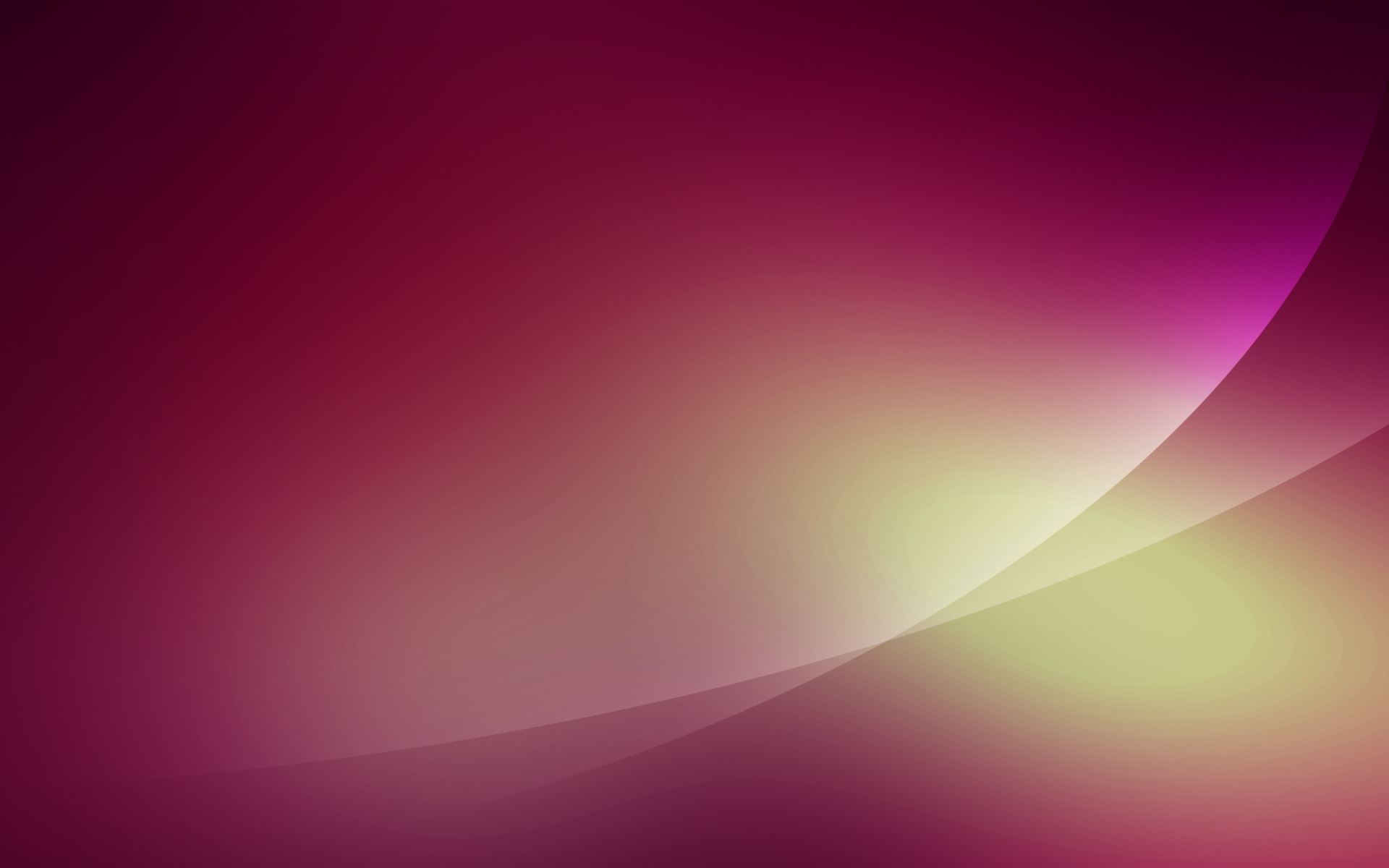 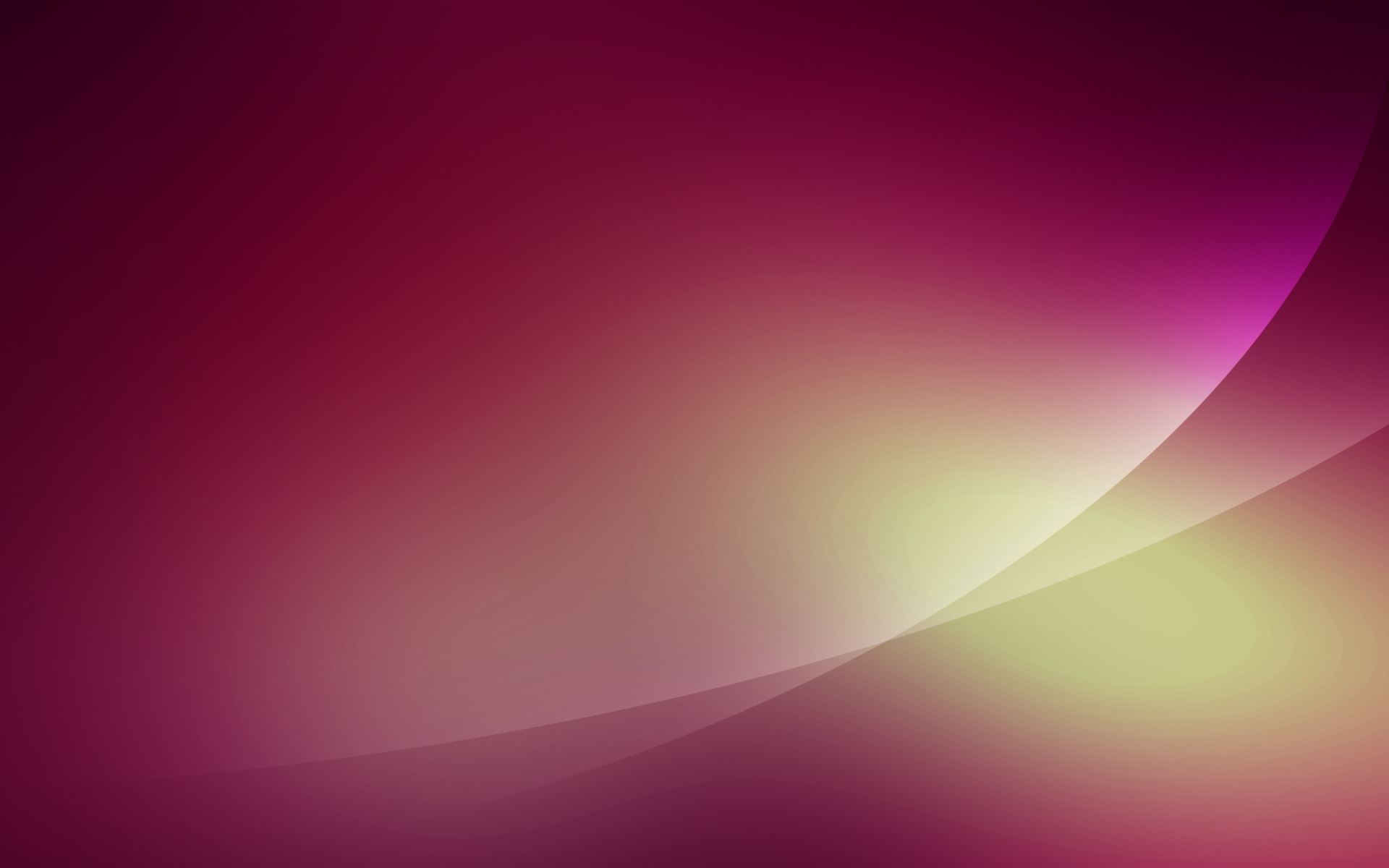 Публикации
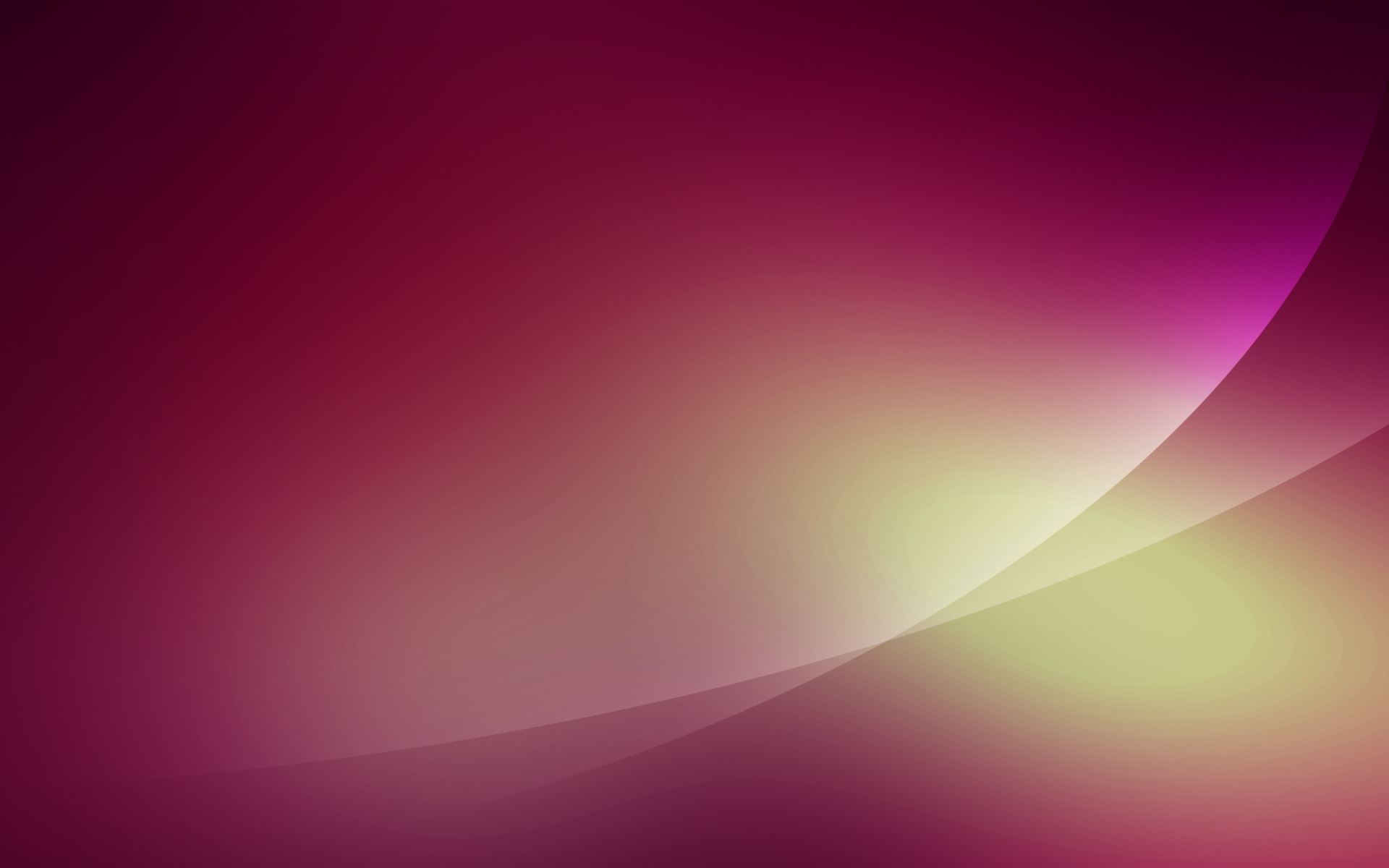 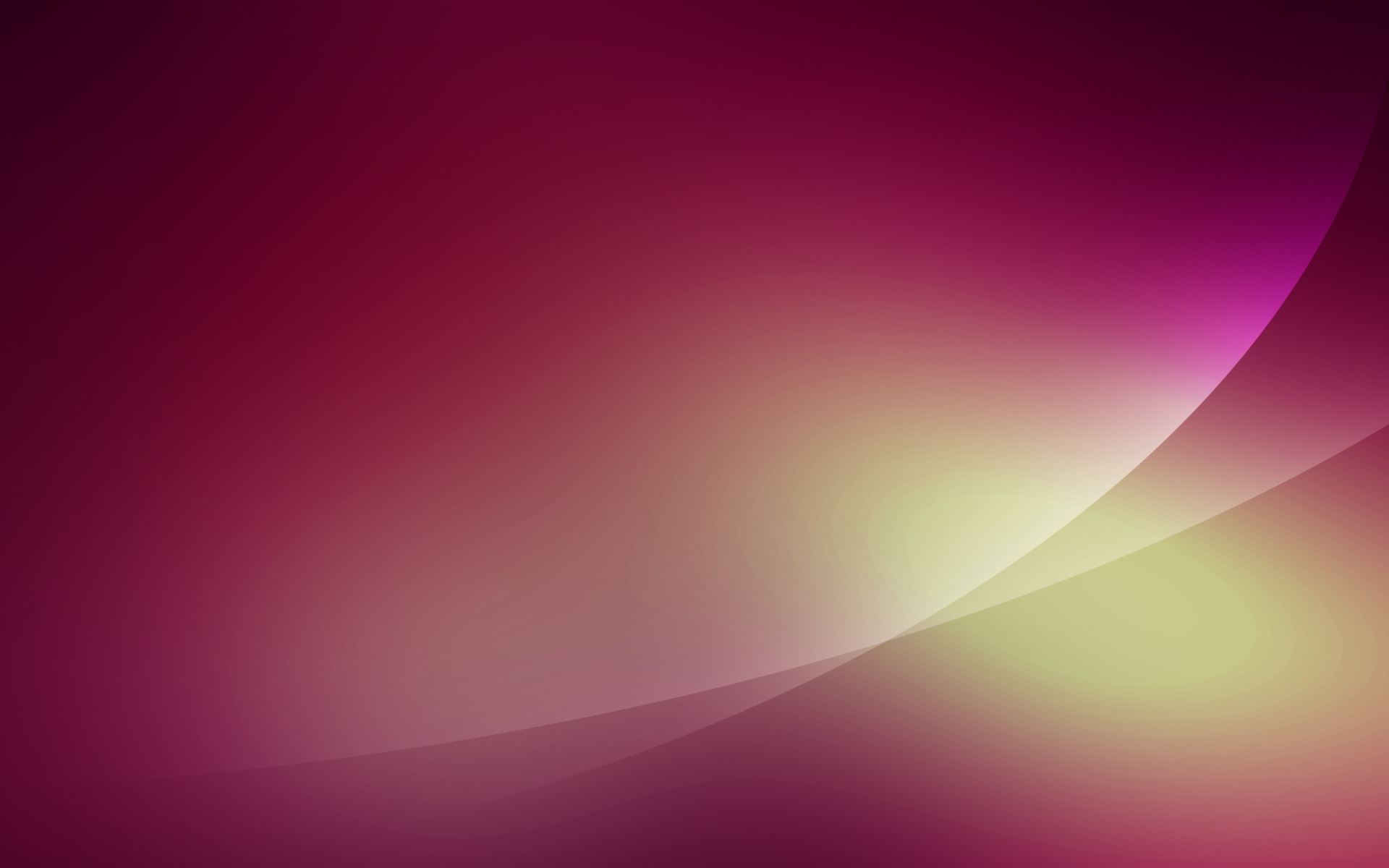 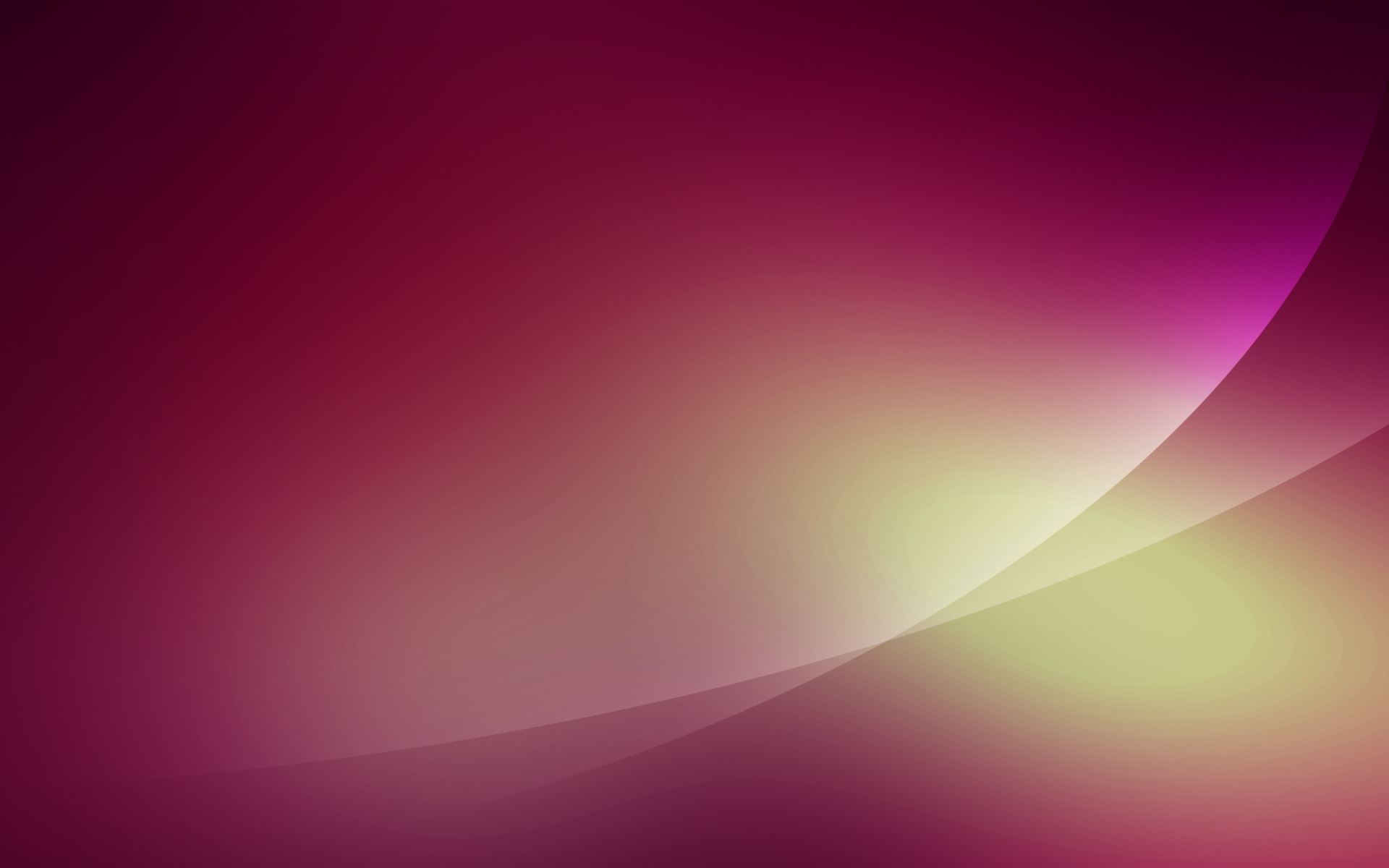 Приглашаю к сотрудничеству!